Футбол в годы Великой Отечественной войныС огнём и кровью пополам
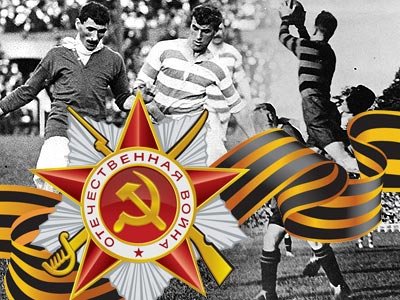 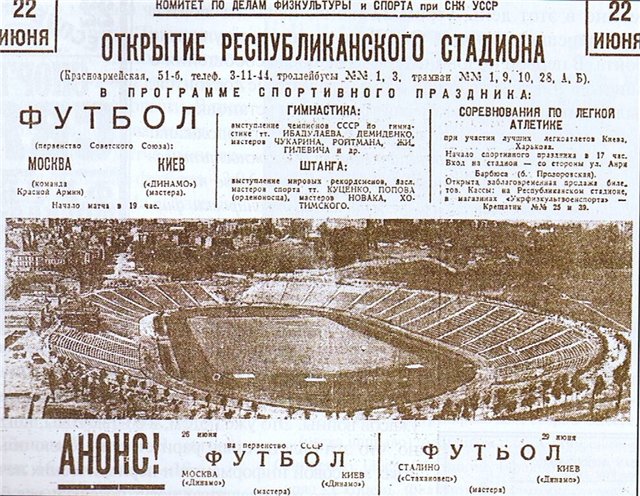 Матч на первенство СССР 1941 года между киевским "Динамо" и ЦДКА
Команда ЦДКА образца     
1941 года.
Команда Динамо образца 1941 года
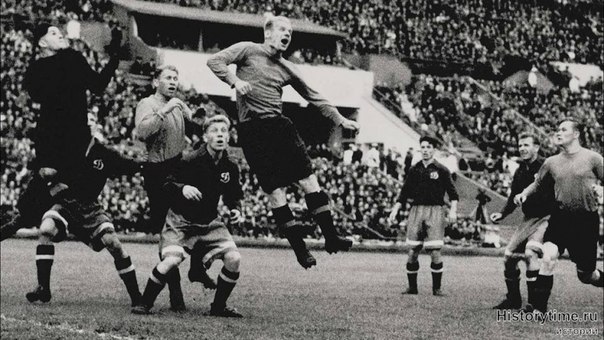 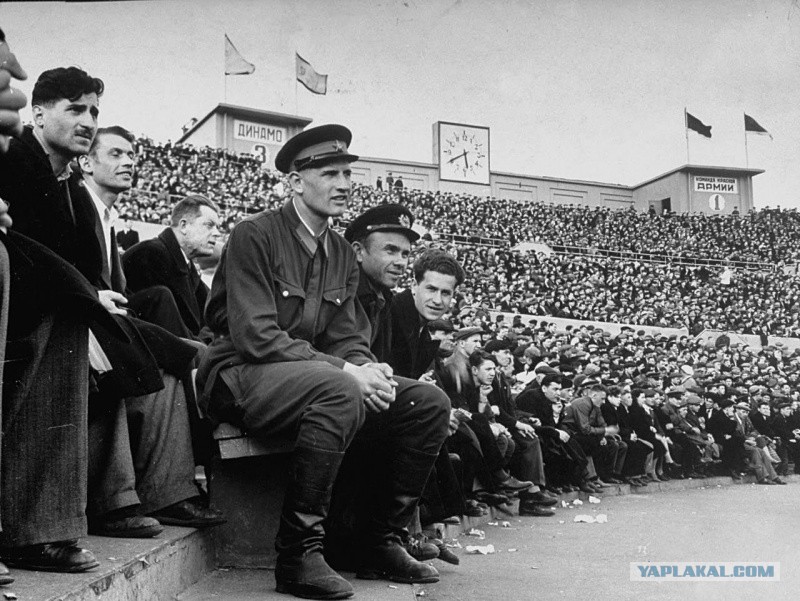 Матч в блокадном Ленинграде    31 мая 1942 года
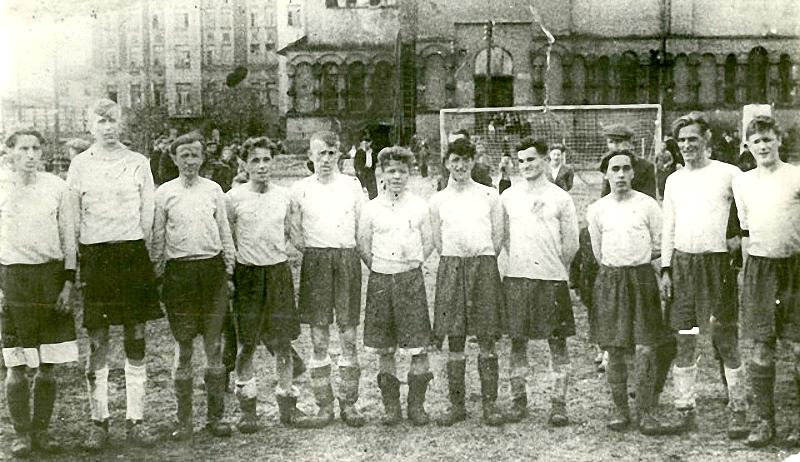 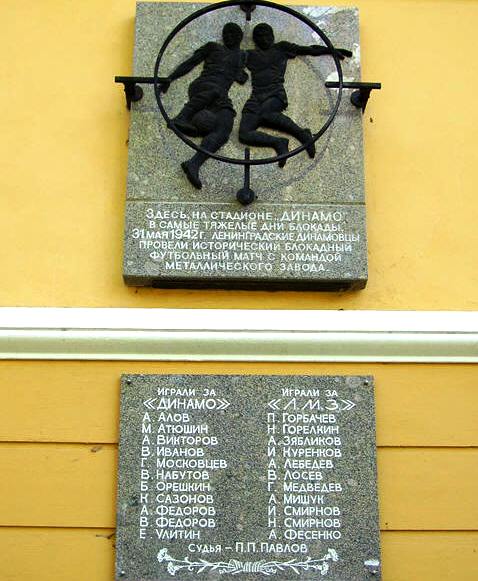 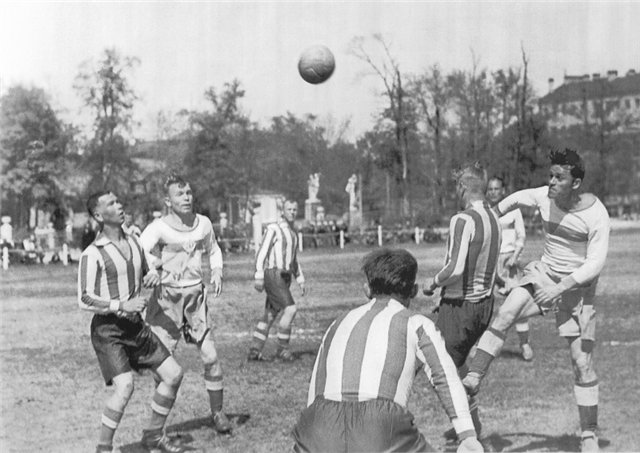 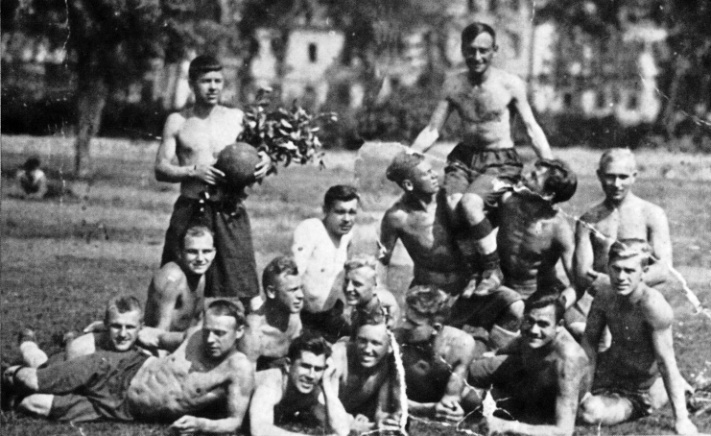 Братья Шелагины
Виктор Набутов
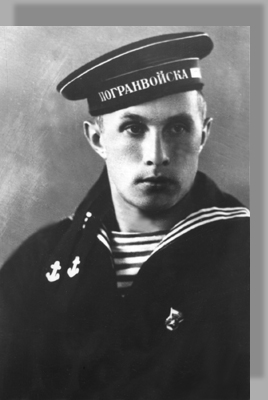 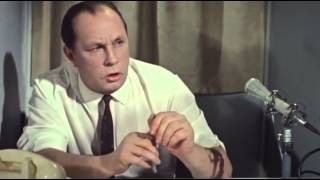 Матч смерти
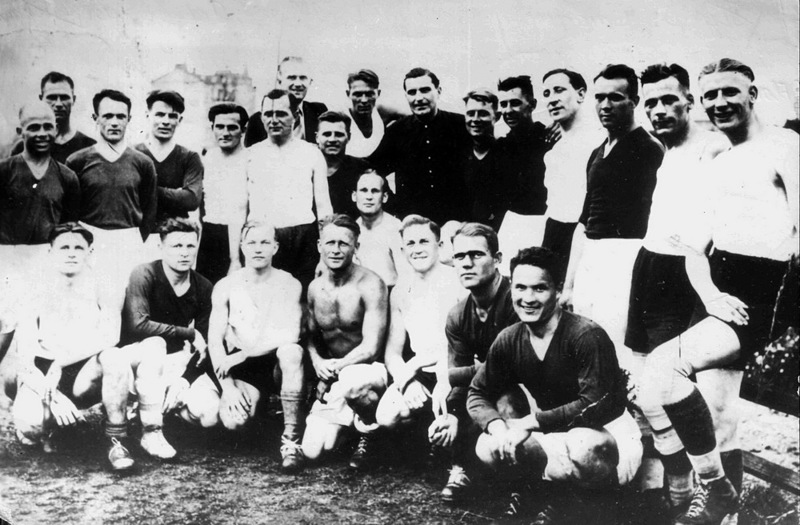 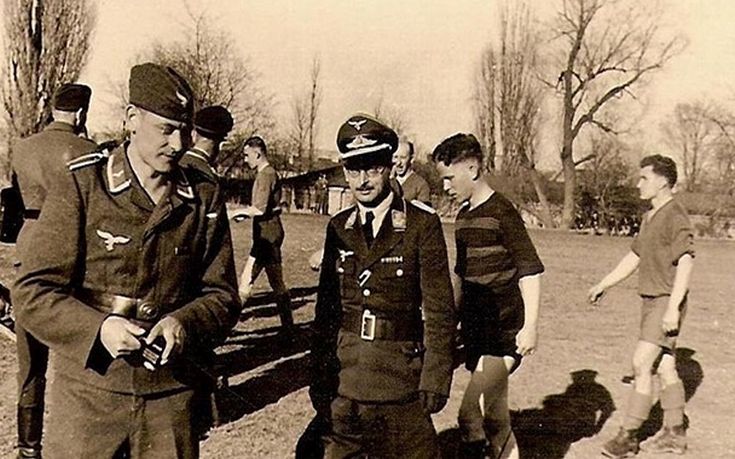 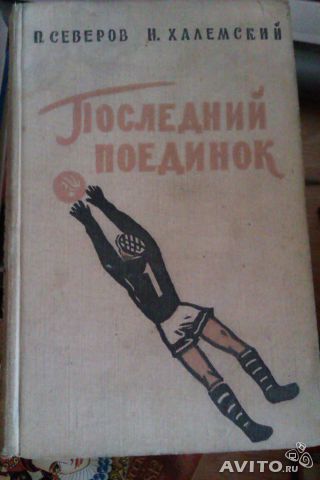 Футбольный матч в разминированном Сталинграде
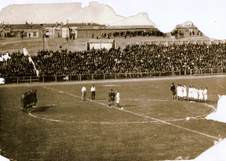 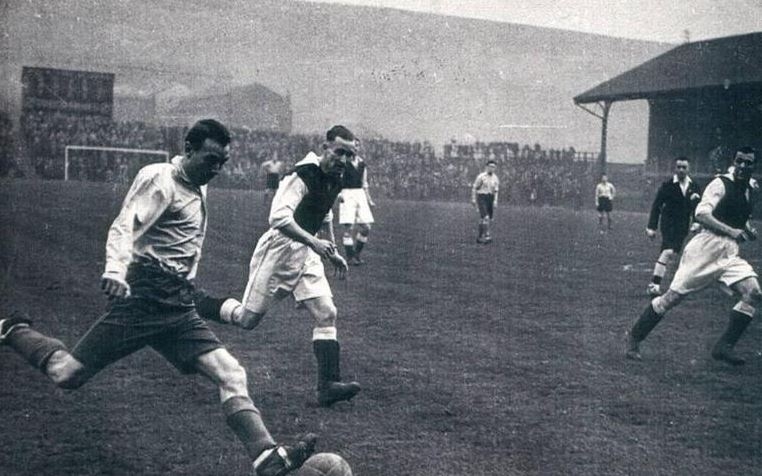 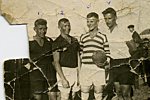 Владислав Жмельков
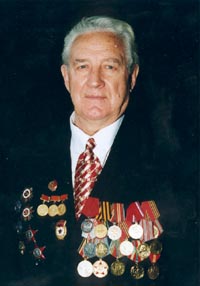 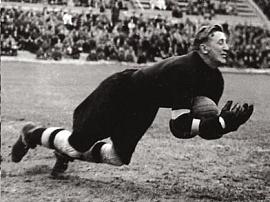 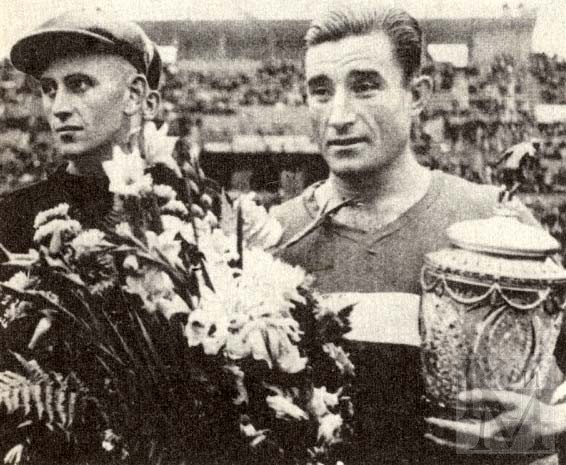 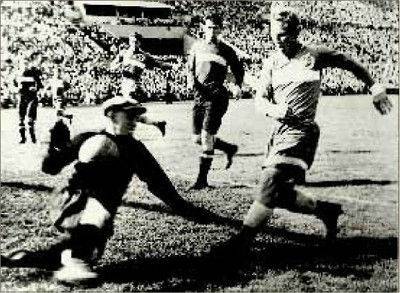 Юрий Нырков
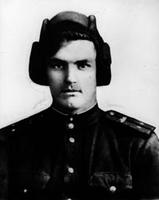 Николай Николаевич Сенюков защитник московского «Торпедо»
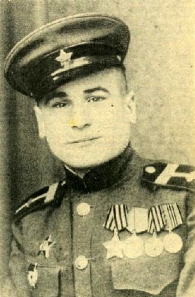 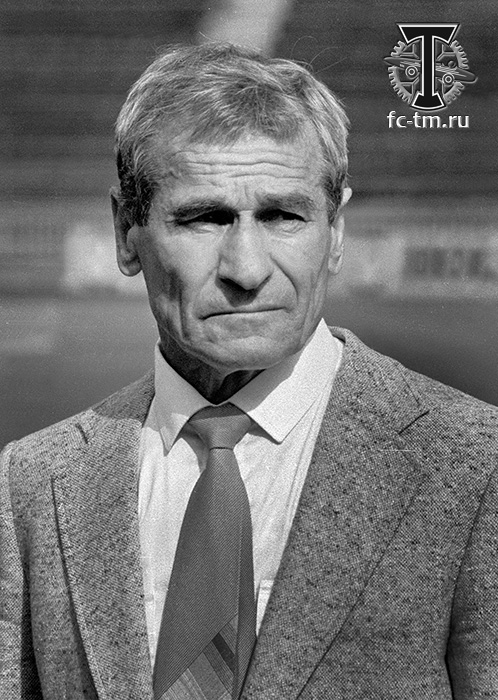 Виктор Чанов - вратарь
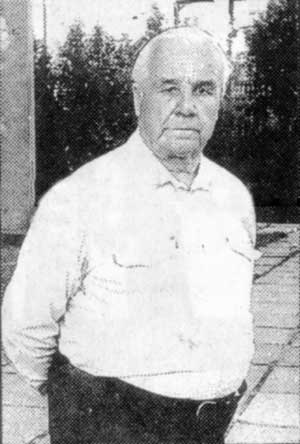 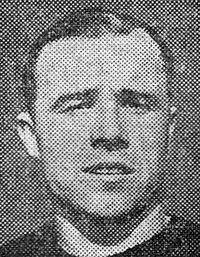 Владимир Савдунин -и разведчик, и футболист, и дипкурьер…
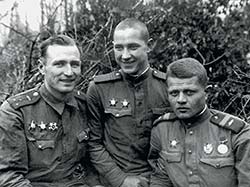 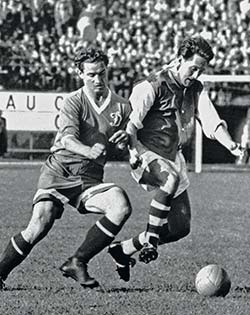 Врач-десантник  БЕЛАКОВСКИЙ Олег Маркович
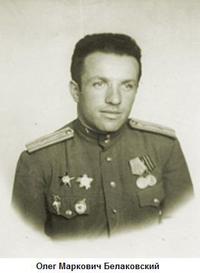 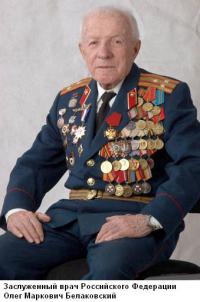 Гвардии капитан морской пехоты   РАФАЛОВ Марк Михайлович
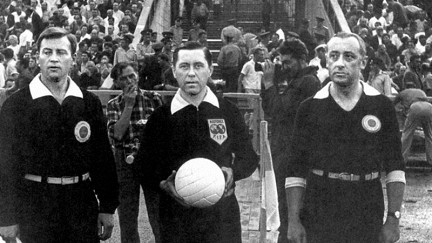 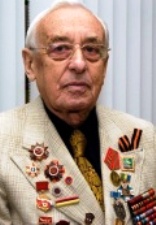 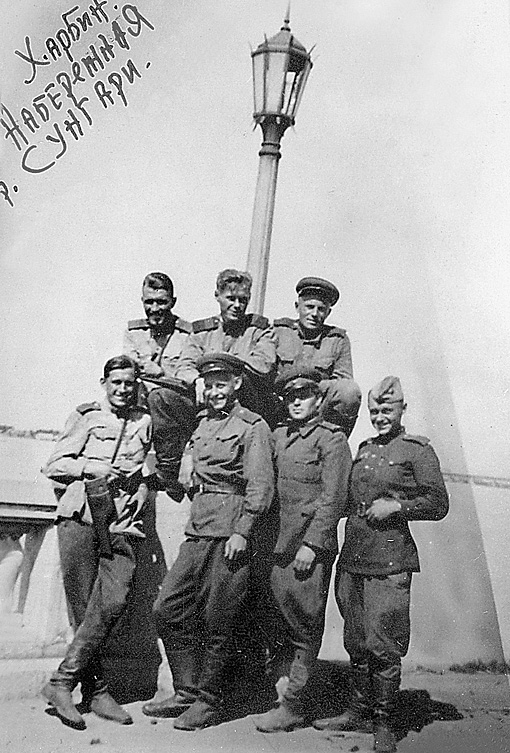 Артиллерист ШАПОШНИКОВ Сергей Иосифович
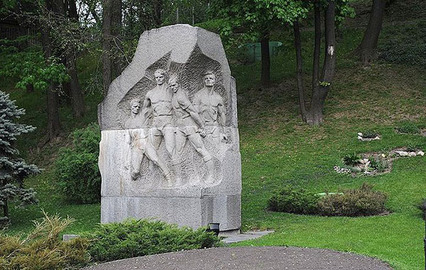